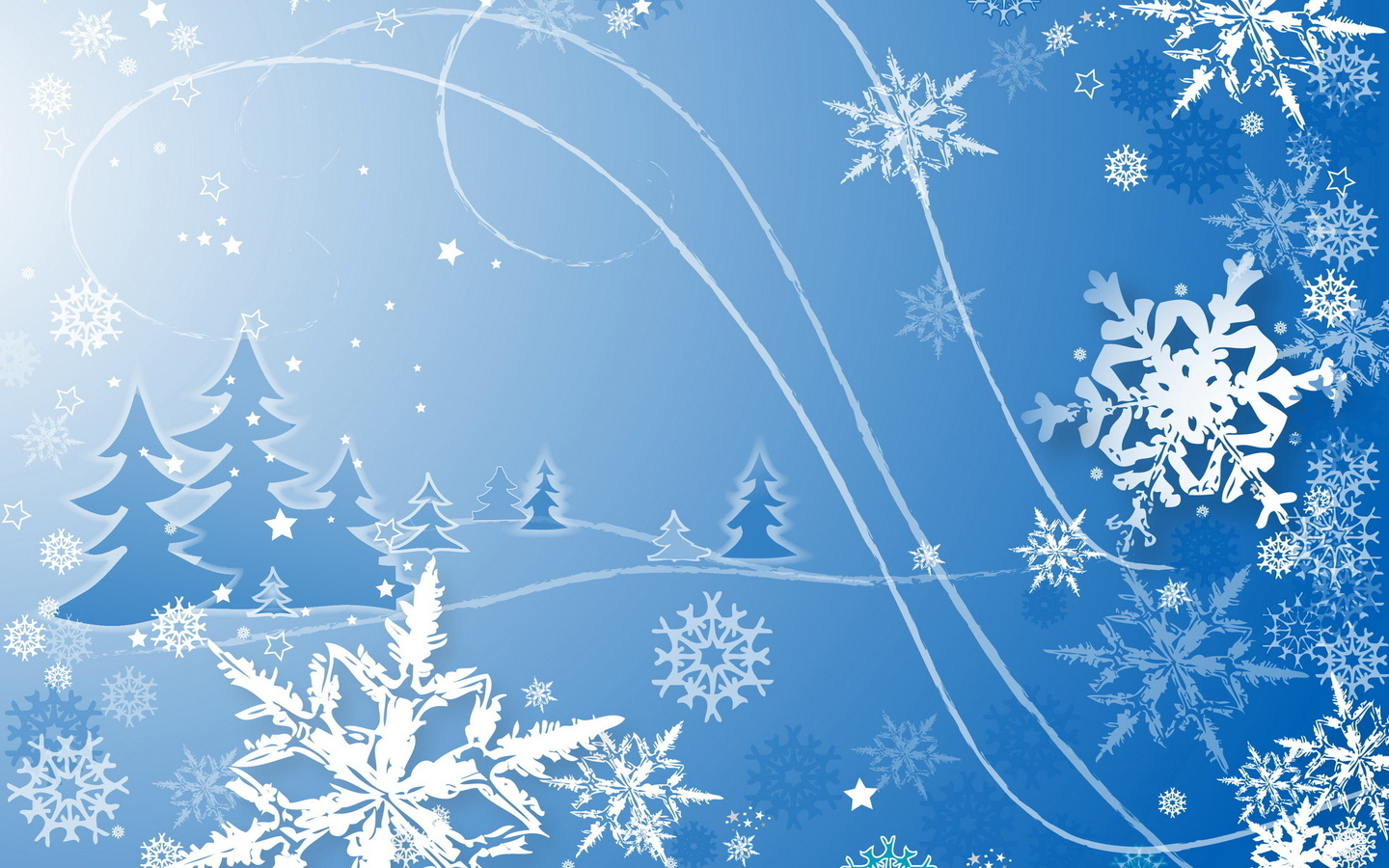 Урок-подорожВ ліс по ялинку!
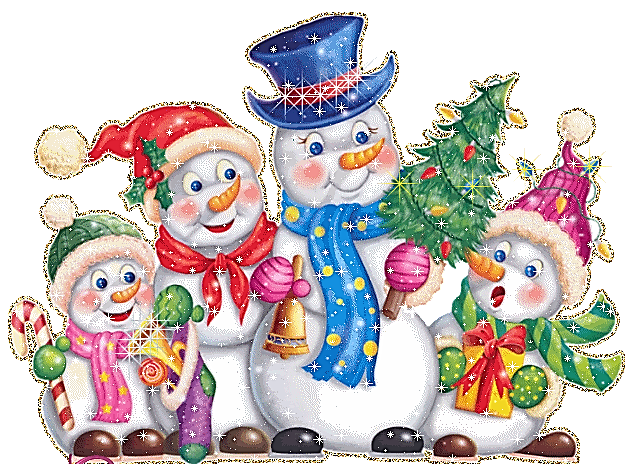 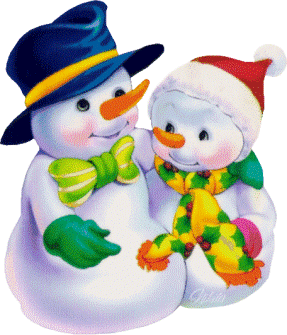 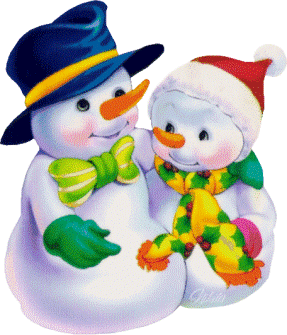 • подорожувати і рахувати;• числа трицифрові усно додавати і віднімати;•  задачі з легкістю розв'язати;•  у групах, в парах, самостійно й плідно працювати.
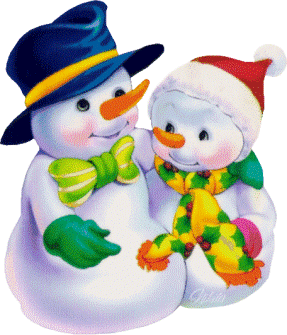 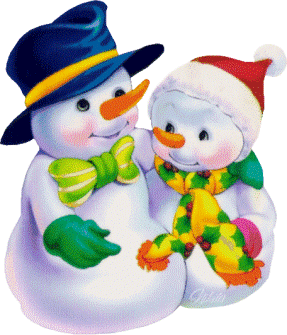 Гасло нашого уроку:«Щоб усе прекрасно знати, будем добре міркувати, додавати, віднімати і усім допомагати»
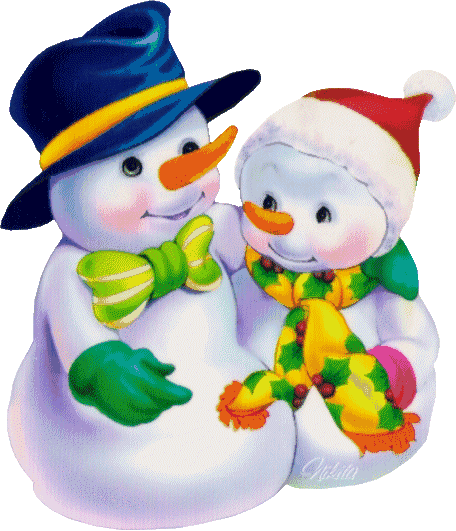 Допоможіть прикрасити ялинку
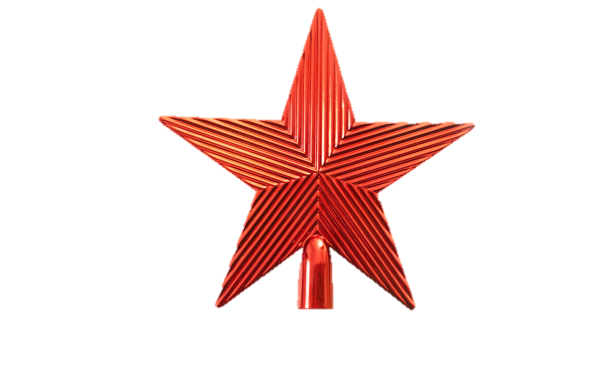 36:9
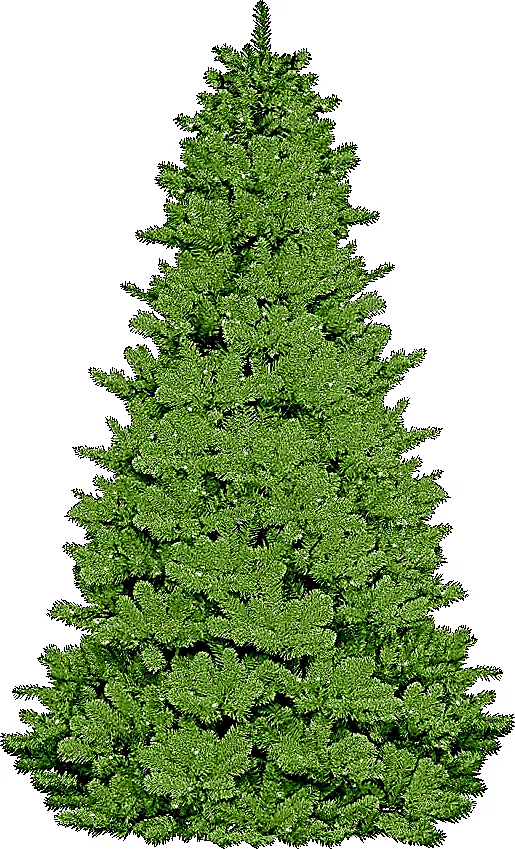 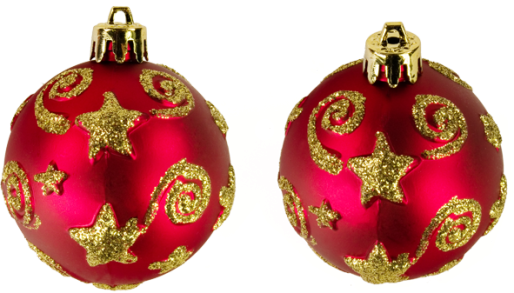 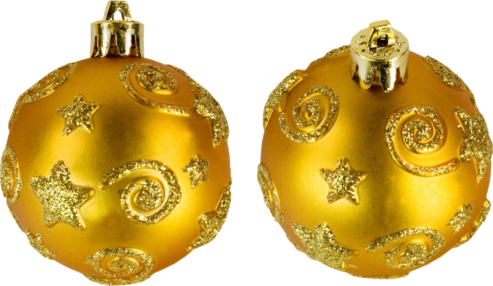 80*2
400:100
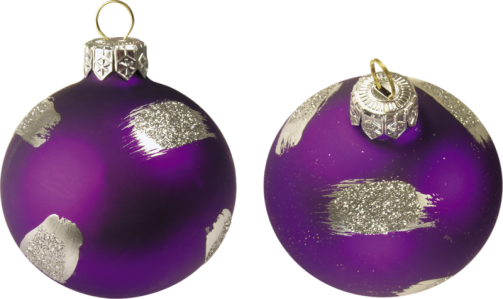 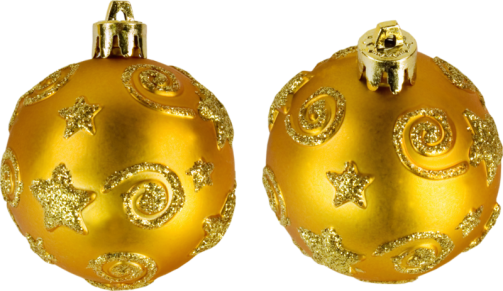 320+8
610+24
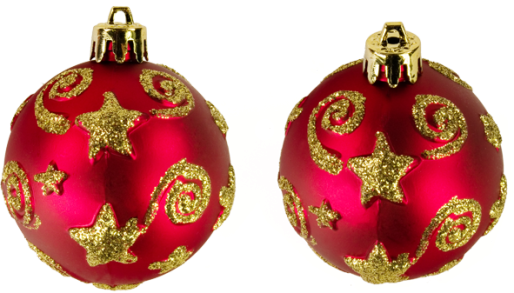 720:8
630:7
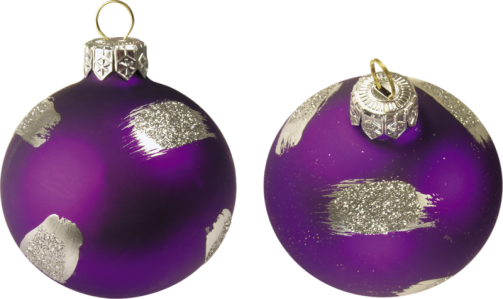 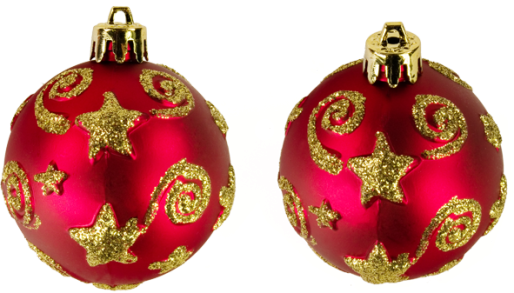 40*1
90*0
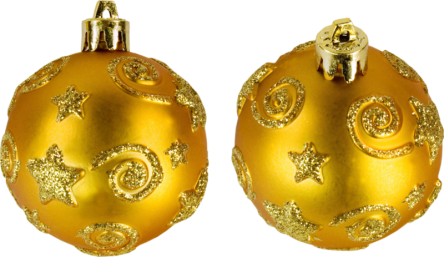 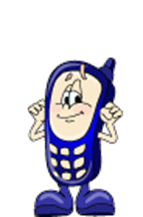 - число, яке передує числу 700;- число, в якому 1 сот.; 7дес.; 4 од.;- найменше трицифрове число;- число, в якому 2 сот., 3 од.;- число, в якому 5 сот., 7 дес.;- найбільше двоцифрове число.
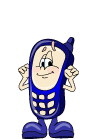 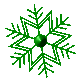 699-174-100-203- 570-99
Додавання і віднімання , множення і ділення трицифрових чисел
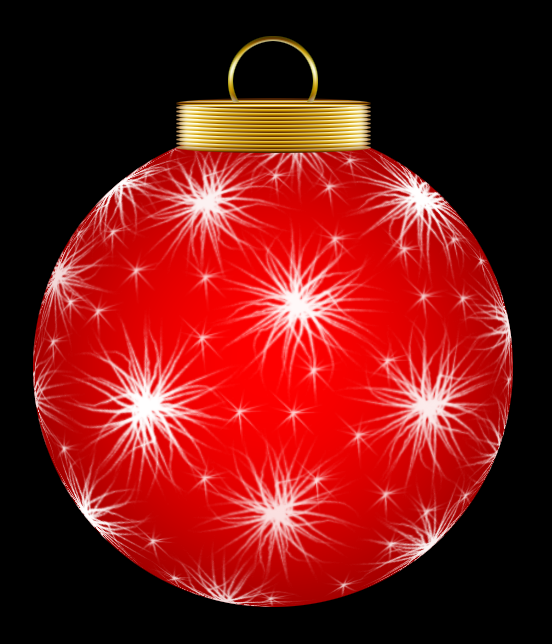 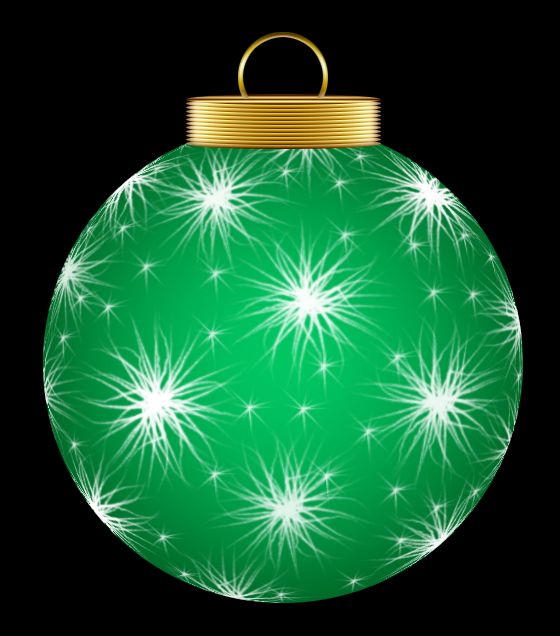 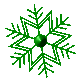 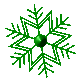 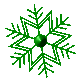 120+740=
370+120=
110+620=
320-250=
120+740=
370+120=
110+620=
320-250=
484:4=
123*5=
670-100=
140*3=
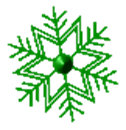 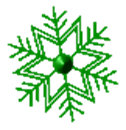 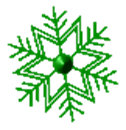 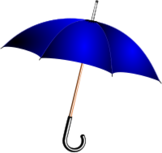 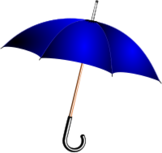 Задача
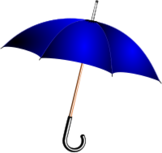 Хлопчиків – 160діт. 
Дівчаток - ?діт. ,на 30діт <
? діт.
?
Розв'язання
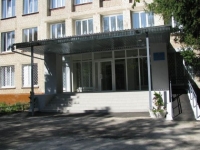 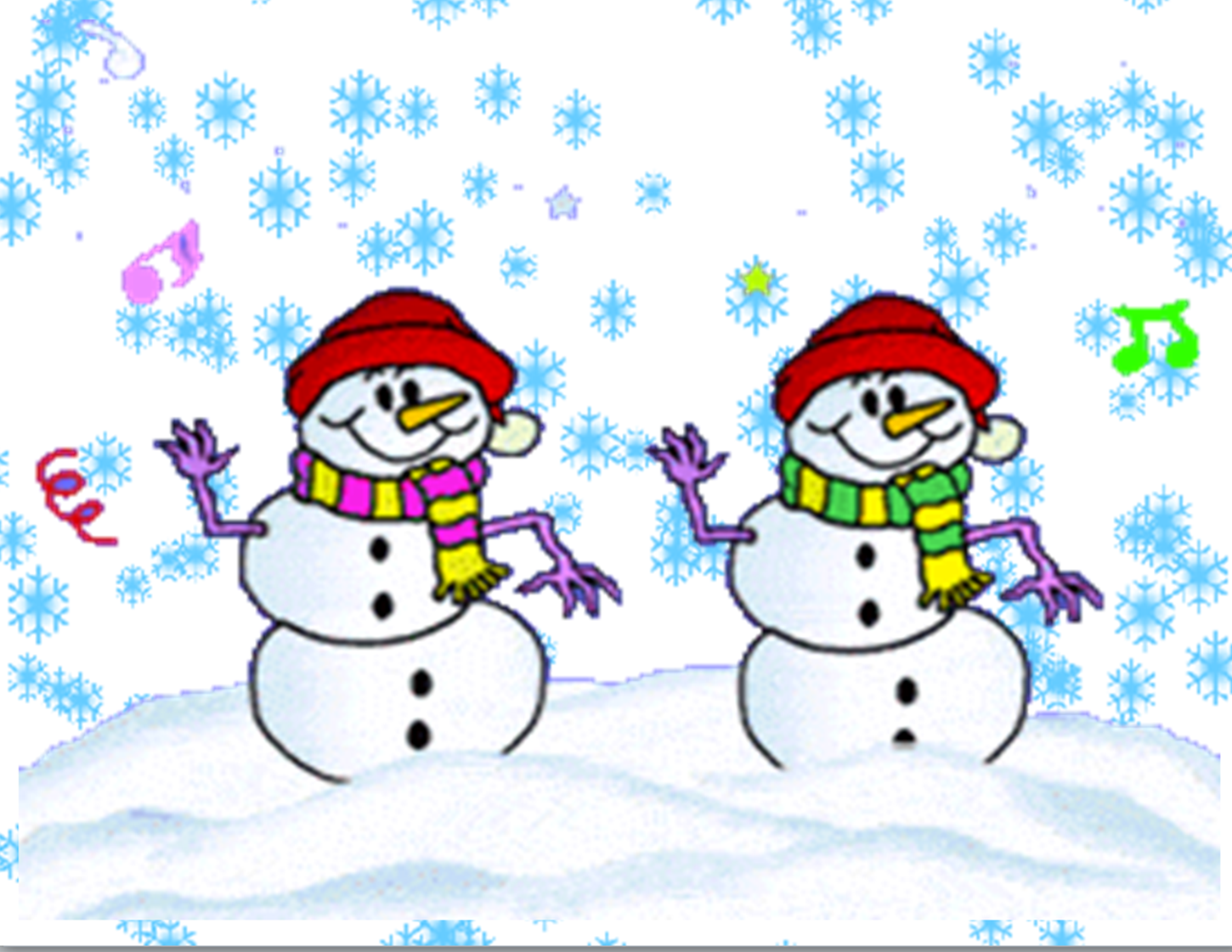 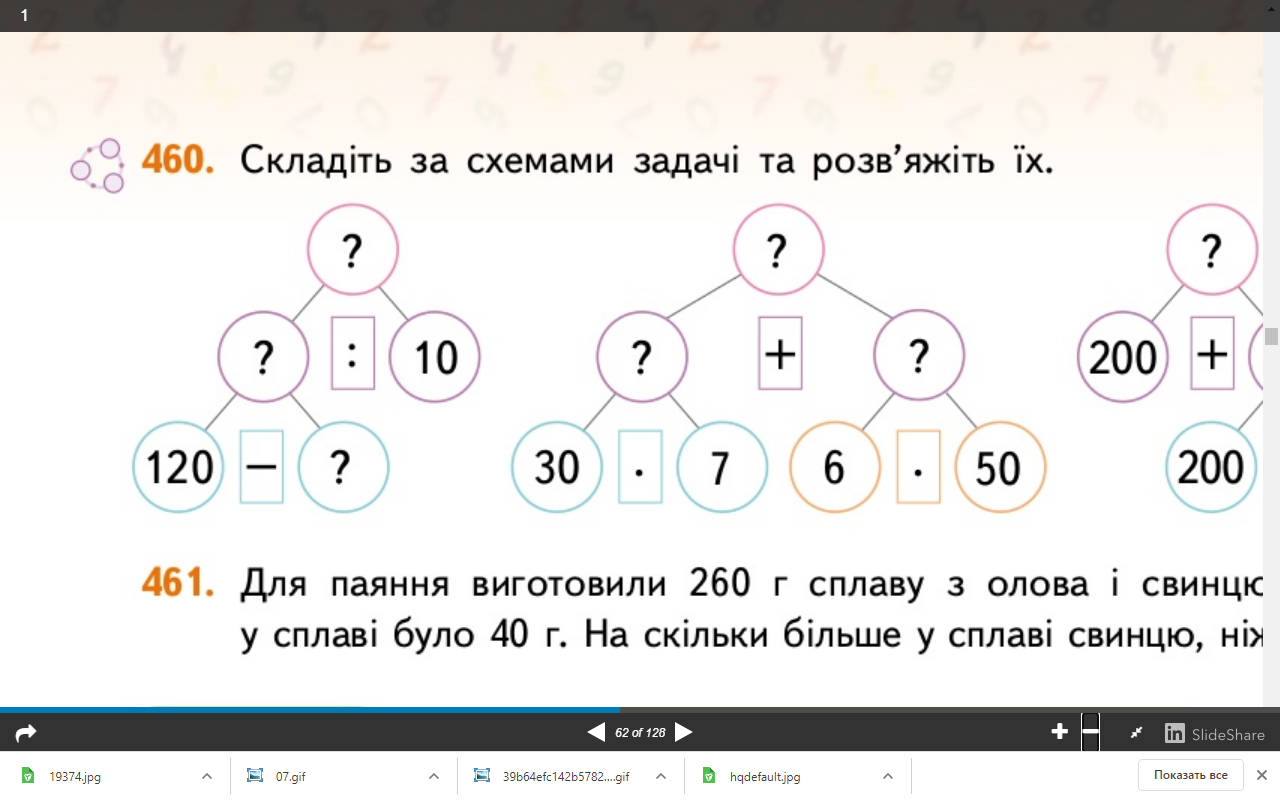 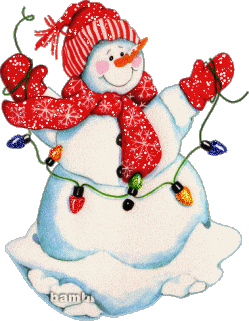 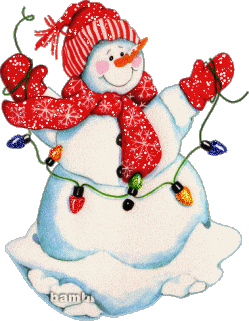 ?
?
?
20
8
30
7
20
8
Знайти периметр
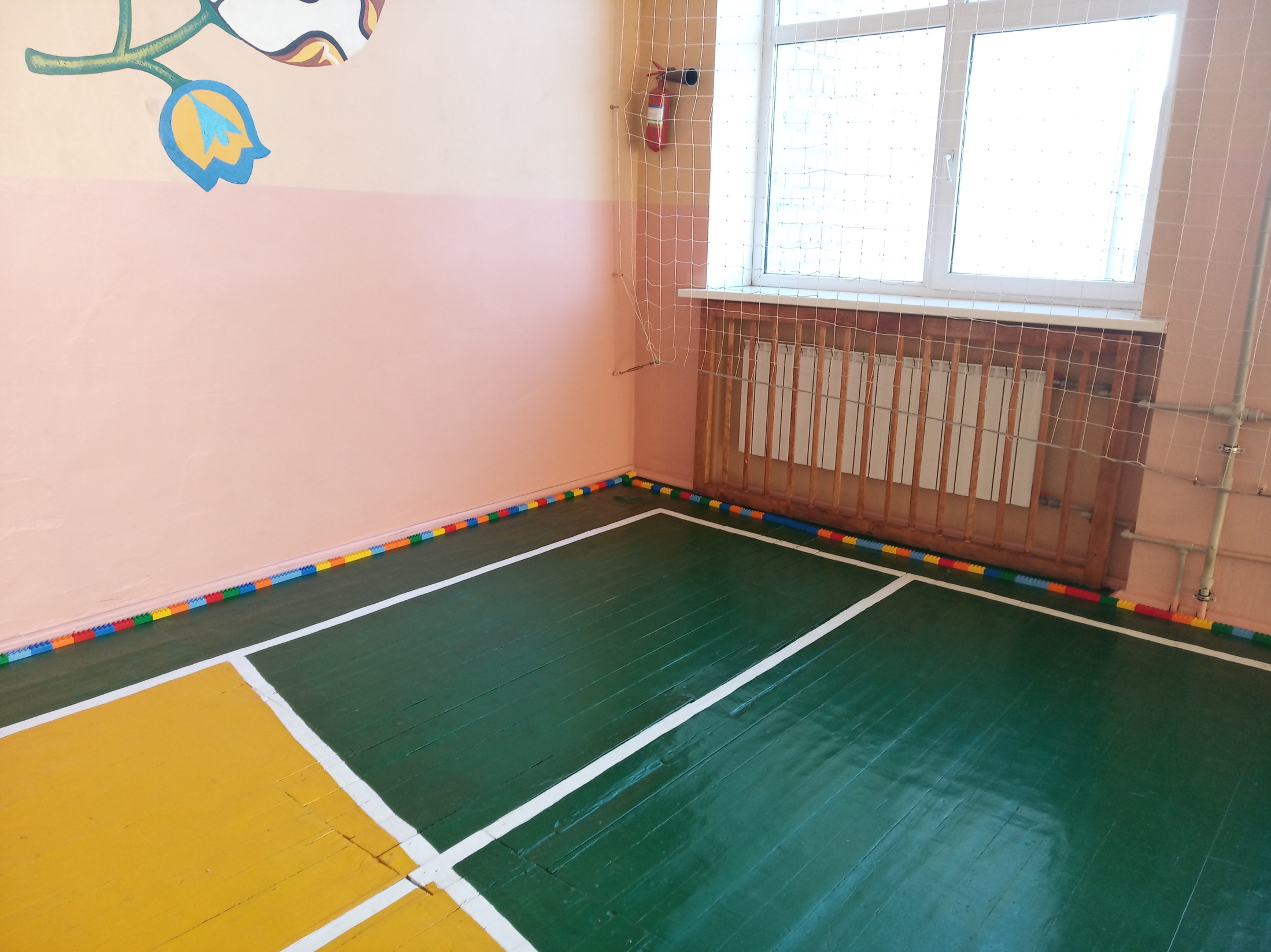 300мм
9м
50мм
20м
135 цеглинок
300 цеглинок
200мм
200мм
200мм
200мм
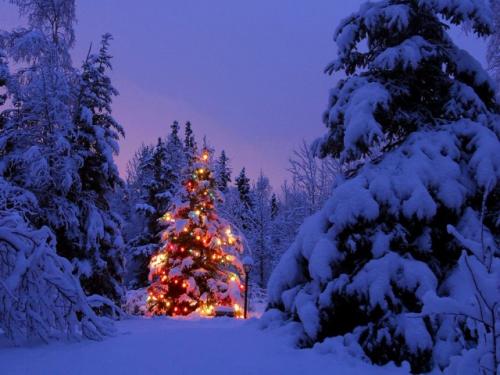